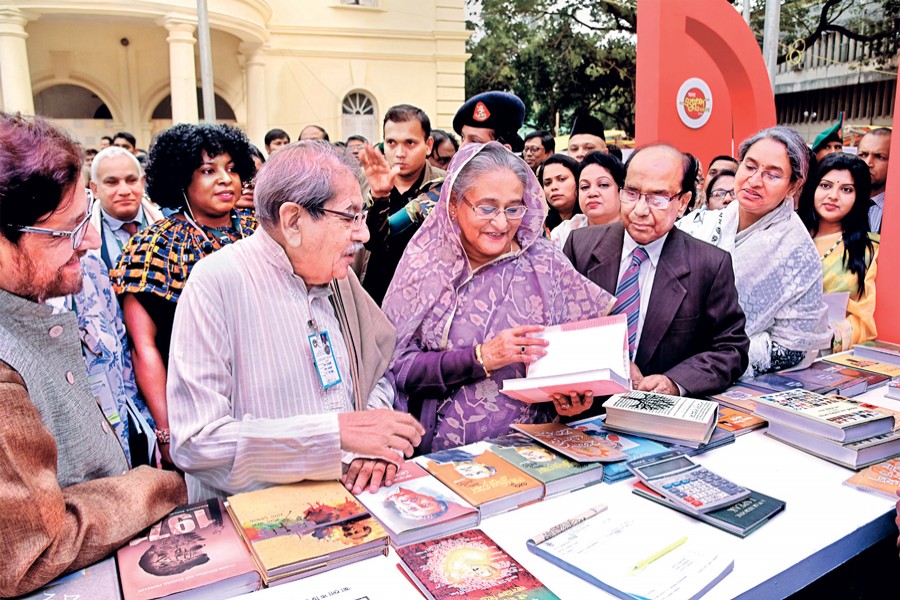 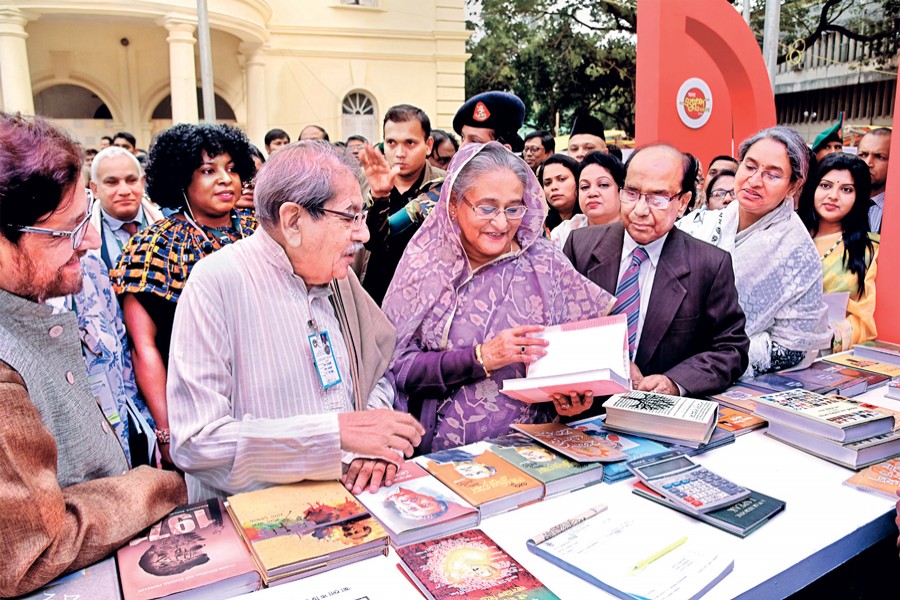 স্বাগতম
[Speaker Notes: স্বাগতম জানানোর পাশাপাশি বই মেলার ছবি দেখিয়ে  পাঠ্য বিষয়ে শিক্ষার্থীদের মনোযোগী করা যায় ।]
পরিচিতি
শিক্ষক পরিচিতি                   পাঠ পরিচিতি
মোছা: তানিয়া আক্তার			শ্রেণি : ৬ষ্ঠ
সহকারী শিক্ষক ( কম্পিউটার )		বিষয় : বাংলা
আদর্শ মাধ্যমিক বিদ্যালয়,শিবপুর		পাঠ : অমর একুশে
মুজিবনগর ,মেহেরপুর ।			সময় : ৫০ মিনিট
মোবাইল নং -01721562161		তারিখ :12/03/2020খ্রি:
E-mail – adarshawhighschool@gmail.com
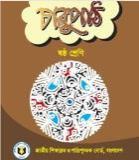 [Speaker Notes: এই স্লাইডটি হাইড করে রাখা যেতে পারে ।]
চলো একটা গানের অংশ বিশেষ শুনি….
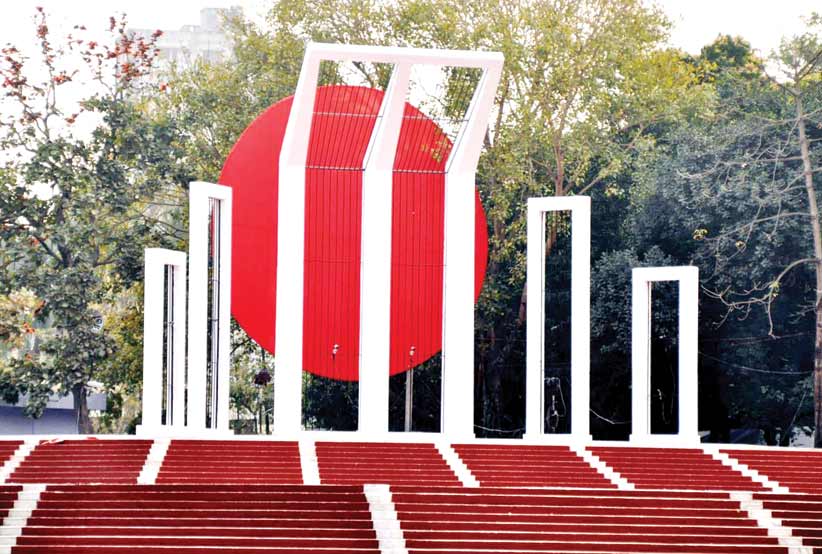 অমর  একুশে
- রফিকুল ইসলাম
শিখনফল
এ পাঠ শেষে শিক্ষার্থীরা ...............
১। লেখক পরিচিতি উল্লেখ করতে পারবে।
২। শুদ্ধ উচ্চারণে নির্ধারিত অংশটুকু (১৯৫২ সালের -------
    আবুল বরকত শহিদ হন) পড়তে পারবে।
৩। ভাষা শহীদদের নাম উল্লেখ করতে পারবে।
লেখক পরিচিতি
রফিকুল ইসলাম
আদর্শ পাঠ
শব্দার্থ
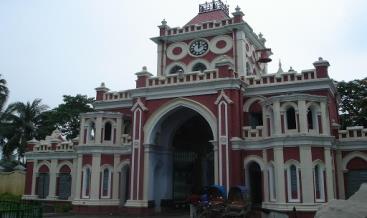 সিংহদ্বার =
মূল দরোজা বা প্রবেশ পথ।
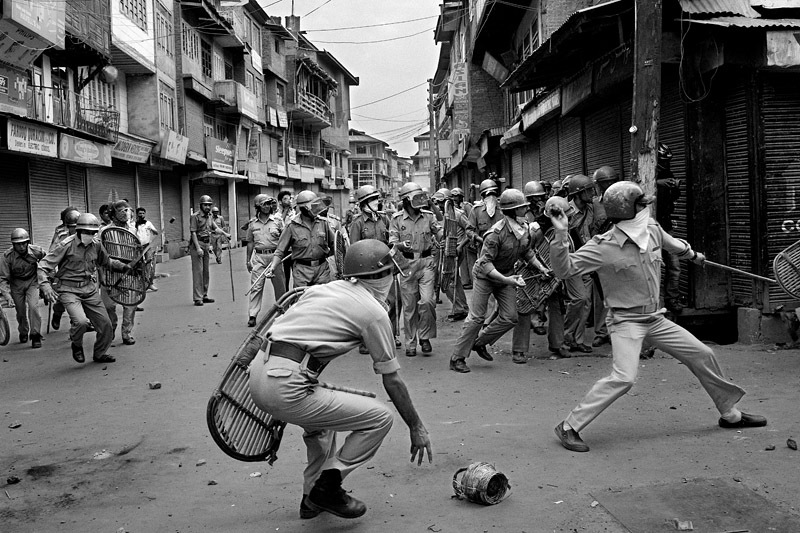 ছোট ছোট সংঘর্ষ বা যুদ্ধ
খন্ডযুদ্ধ =
শব্দার্থ
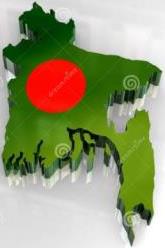 নিখিল  =
সমগ্র, পুরো, সমুদয়।
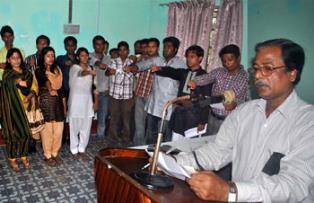 সভ্য   =
সদস্য।
একক কাজ
নতুন শব্দ দিয়ে ২টি বাক্য তৈরী কর ?
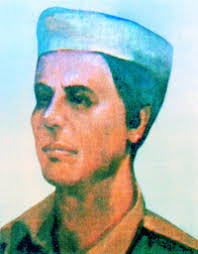 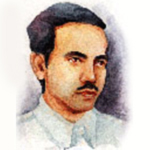 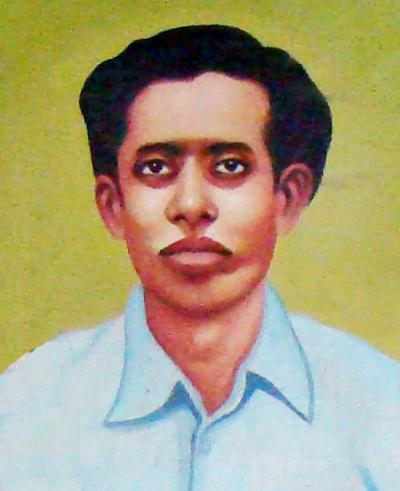 ভাষা শহীদ আবুল বরকত
ভাষা শহীদ রফিকউদ্দীন
ভাষা শহীদ জব্বার
মূল্যায়ন
দুইজন ভাষা শহীদের নাম বলো ।
[Speaker Notes: HTML FILE  এ বহুনির্বাচনী প্রশ্ন আছে । সঠিক উত্তরের জন্য ক্লিক করতে হবে ।]
বাড়ির কাজ
‘‘ভাষা আন্দোলনের মধ্য দিয়ে স্বাধীনতা
আন্দোলনের পথ সুগম হয়’’ উক্তিটির
স্বপক্ষে একটি ১০ লাইনের অনুচ্ছেদ লিখে আনবে।
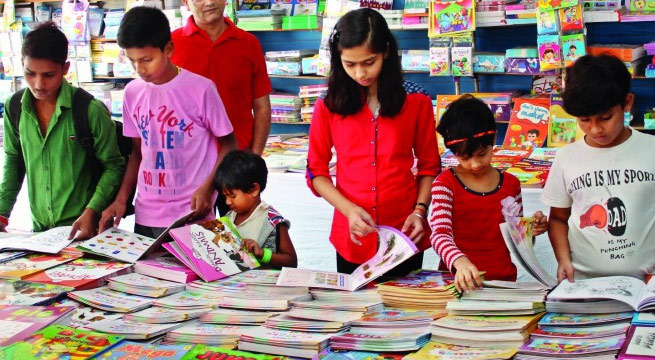 ধন্যবাদ